KAJ SMO POSTORILI V OKOLICE ŠOLE, NA CVETLIČNIH GREDICAH IN V ŠOLSKEM VRTU V JESENI 2011 in SPOMLADI 2012evropskegi projekt »Village Folk – Zakaj kmetijstvo?«, OŠ prof. dr. Josipa Plemlja Bled – PŠ RibnoMentorici: Meri Poklukar, Nuša Poljanec26. 4. 12
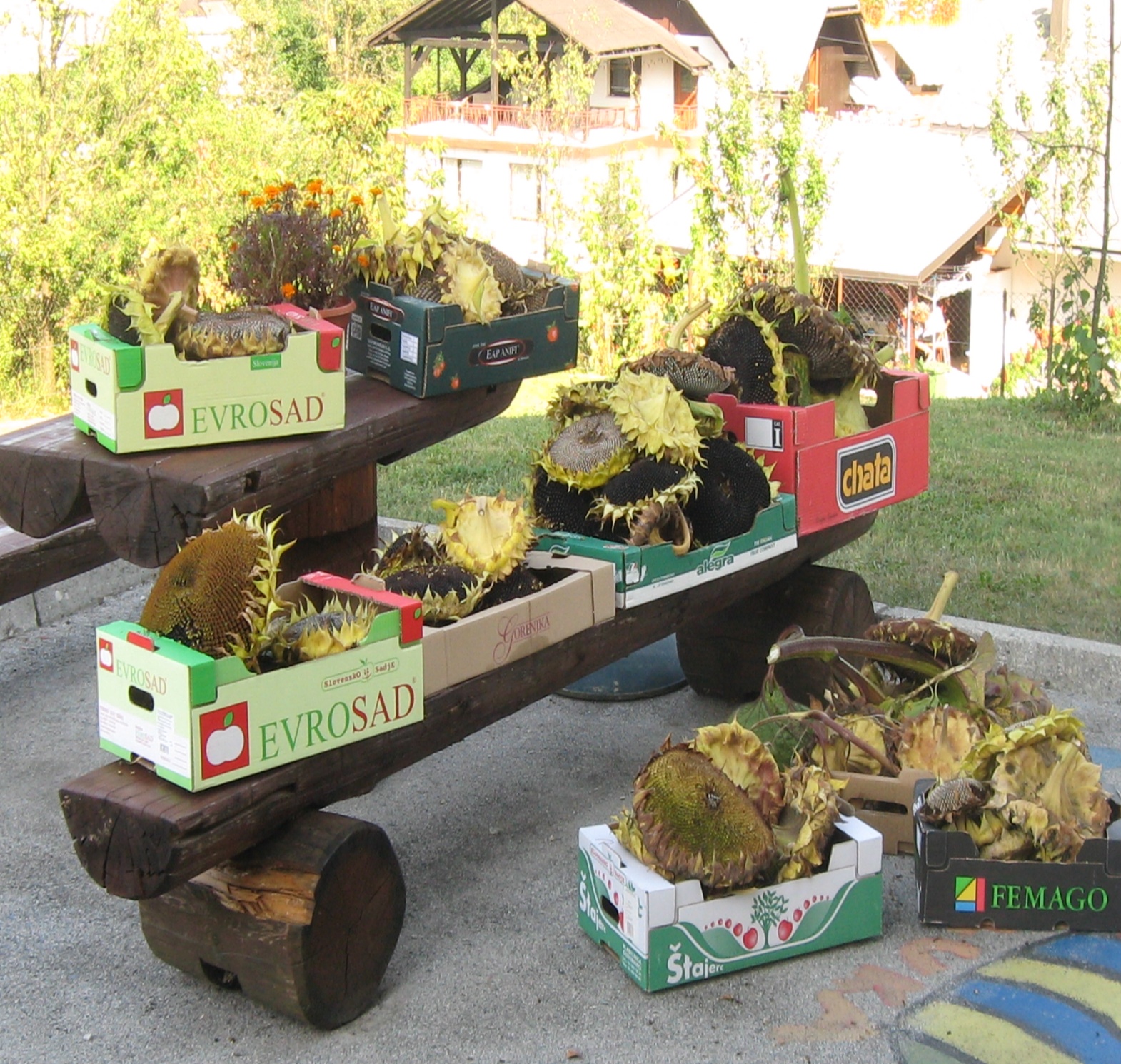 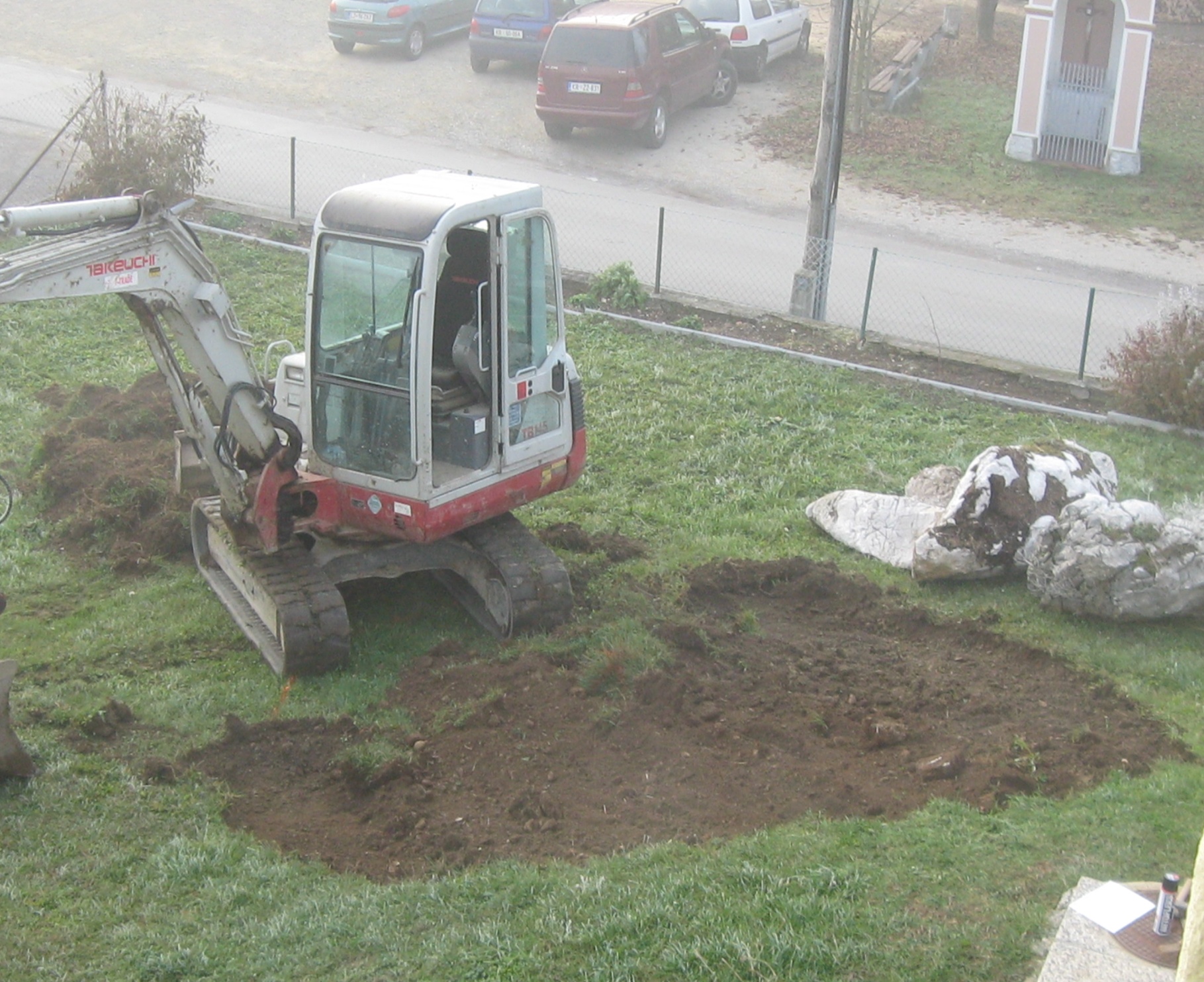 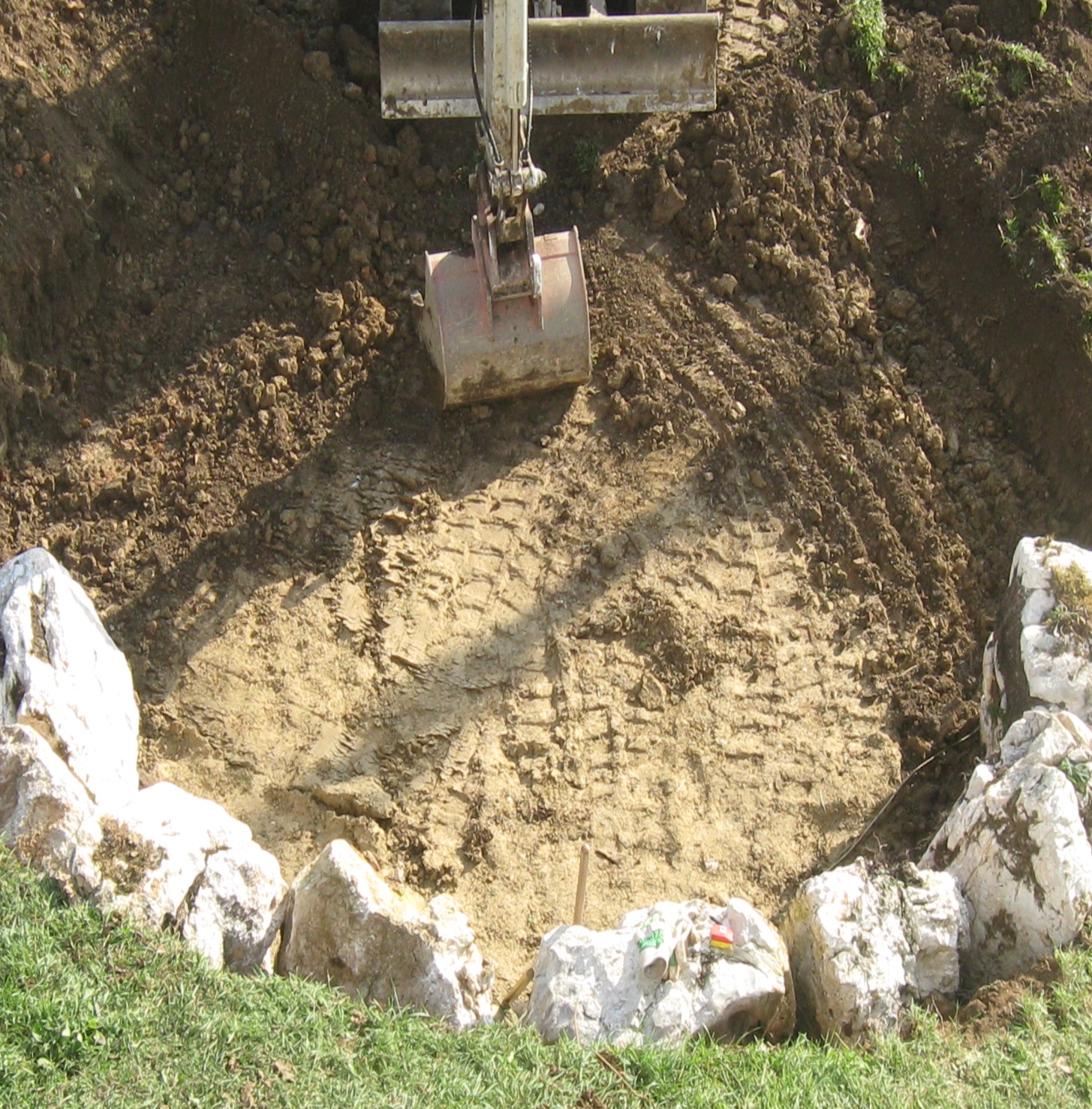 POMLAD NA ŠOLSKEM VRTU-Preureditev V dela šolskega vrta – oporni zid
Obrezovanje sadnih dreves
Menjava skodel na vrtni uti
Vrt smo prelopatile in  uredile gredice v obliki žarkov od zgornjega dela vrta navzdol  (S – J).
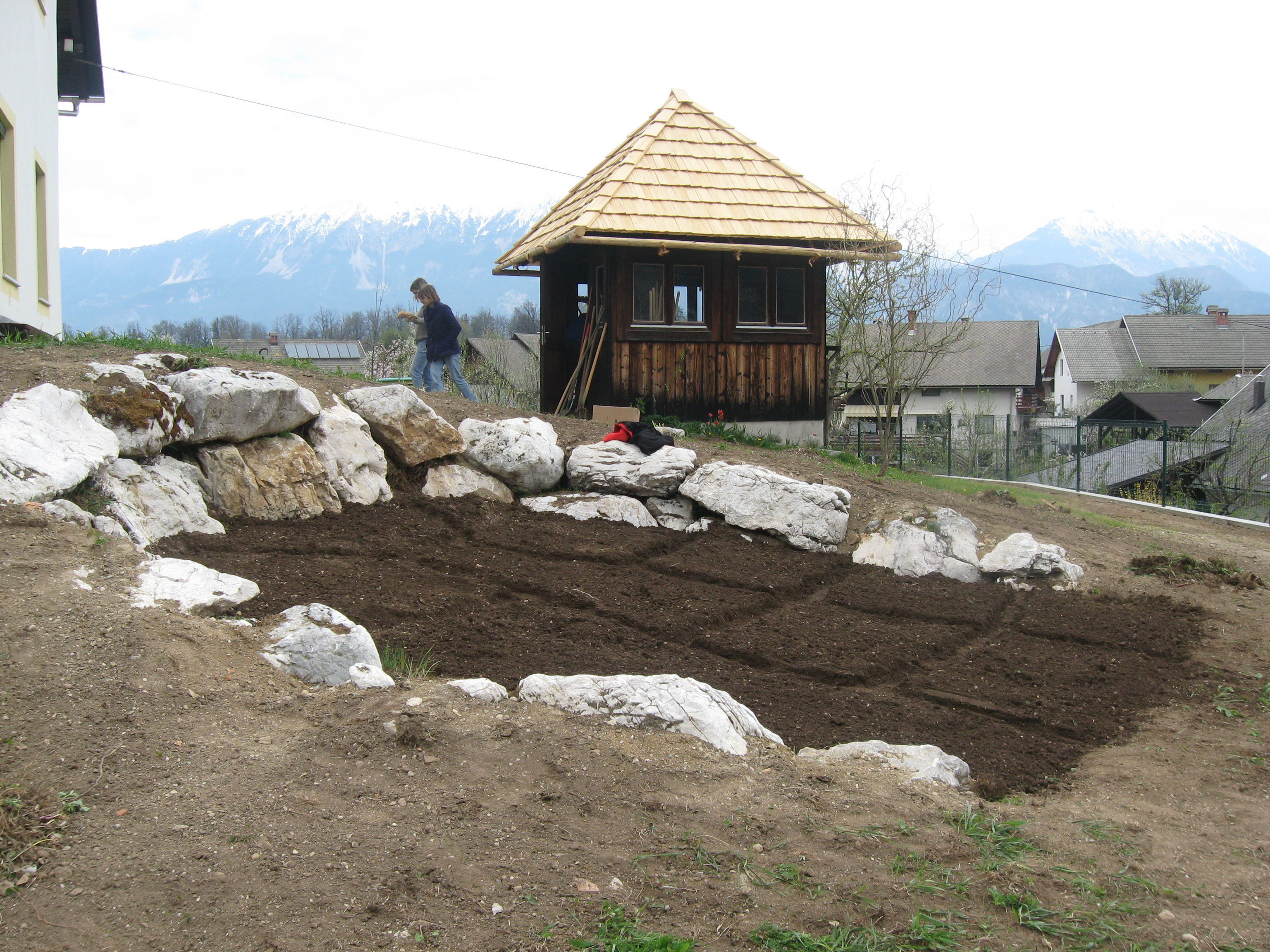 Na gredicah in v okrasnih loncih cvetijo spomladanske okrasne čebulice
Posejali smo semena ognjiča, smrdljivk, kapucink in okrasnih sončnic.